Module 4.7
Malignant tumours of the hand and upper limb
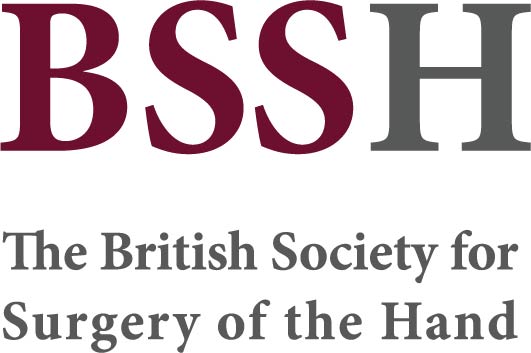 Objectives

Discuss the common malignant tumours of the hand and wrist.

Describe the assessment of a patient who presents with a lump in the hand or wrist.

Discuss the management options for the common malignant tumours of the hand and wrist.

Compare and contrast benign and malignant tumours of the hand and wrist.
July 2023